Svet dronov
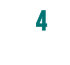 Aplikácie dronov: Filmovanie
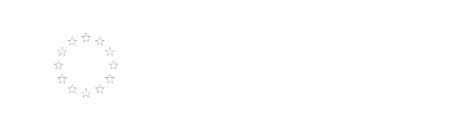 1
Aplikácie dronov: Filmovanie
Používanie UAV na filmovanie je vo všeobecnosti jednoduchšie na veľkých súkromných pozemkoch alebo vo vidieckych a mimomestských oblastiach s menším priestorovým obmedzením.
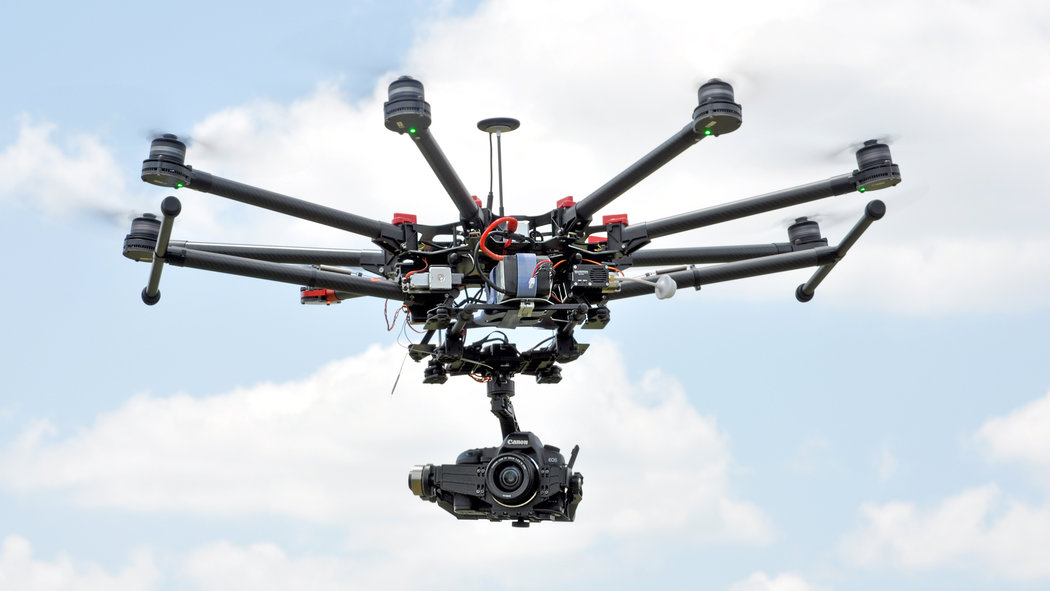 2
Aplikácie dronov: Filmovanie
Spoločnosti tvrdia, že nízkonákladové lietadlá by sa mohli použiť na zábery, ktoré by inak vyžadovali vrtuľník alebo lietadlo s posádkou, čo šetrí peniaze a znižuje riziko pre pilotov a posádky.
3
Aplikácie dronov: Filmovanie
UAV boli použité na natáčanie športových podujatí, ako sú zimné olympijské hry v roku 2014, pretože majú väčšiu slobodu pohybu ako kamery pevne pripojené ku káblom.
4